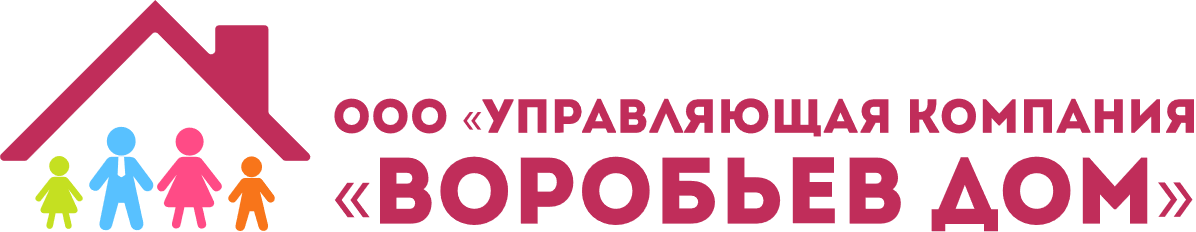 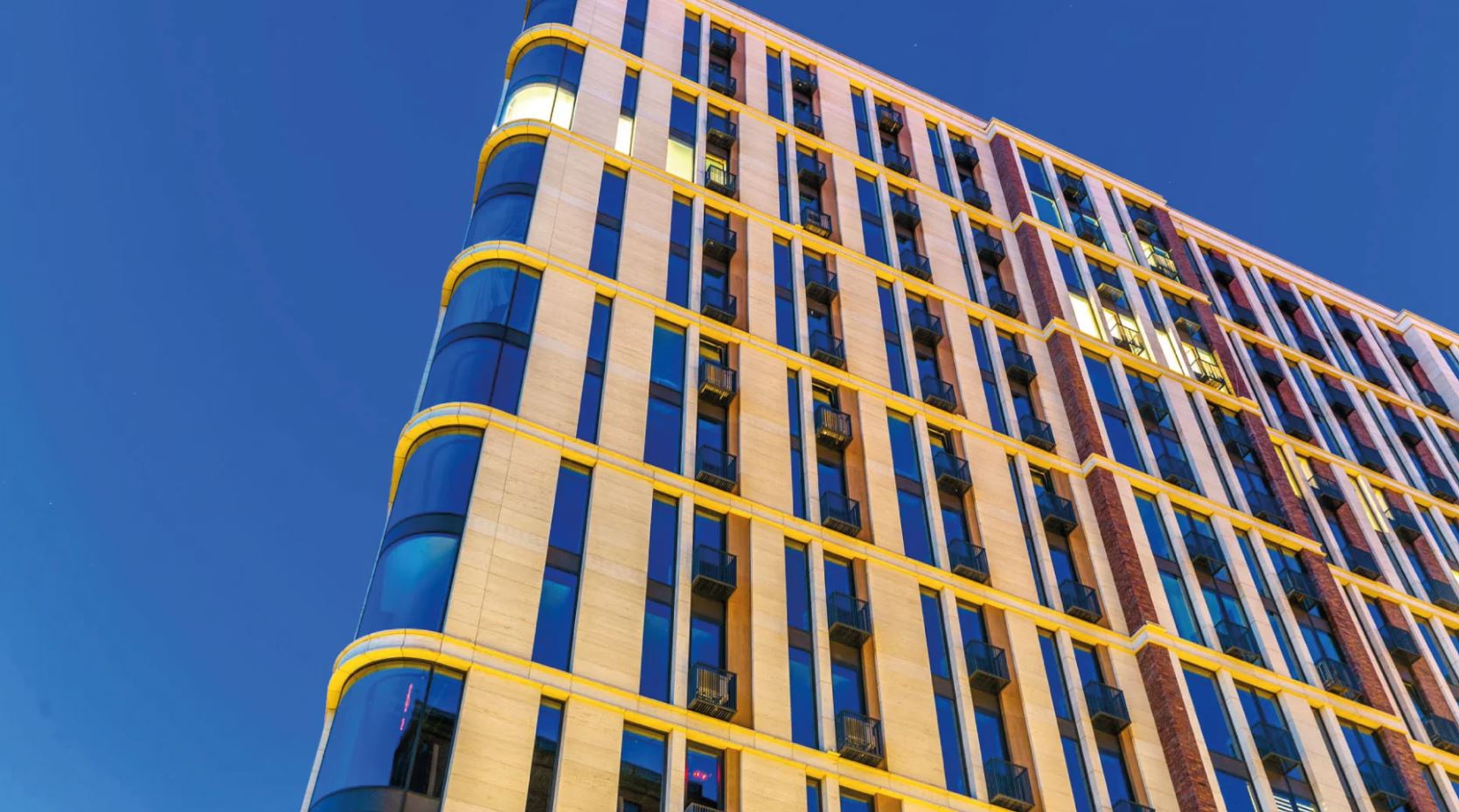 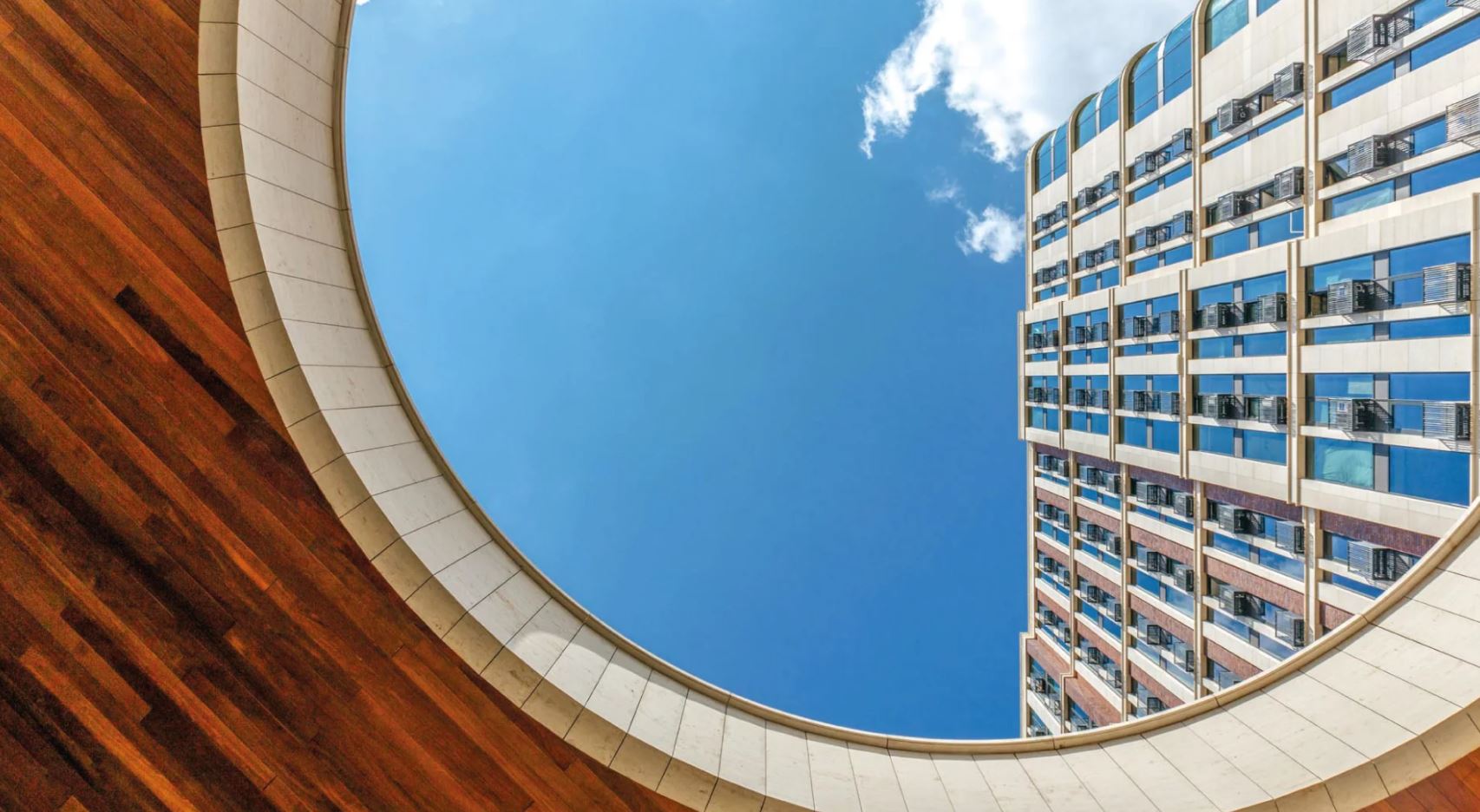 Отчёт о проведённых работах в ЖК Воробьев дом
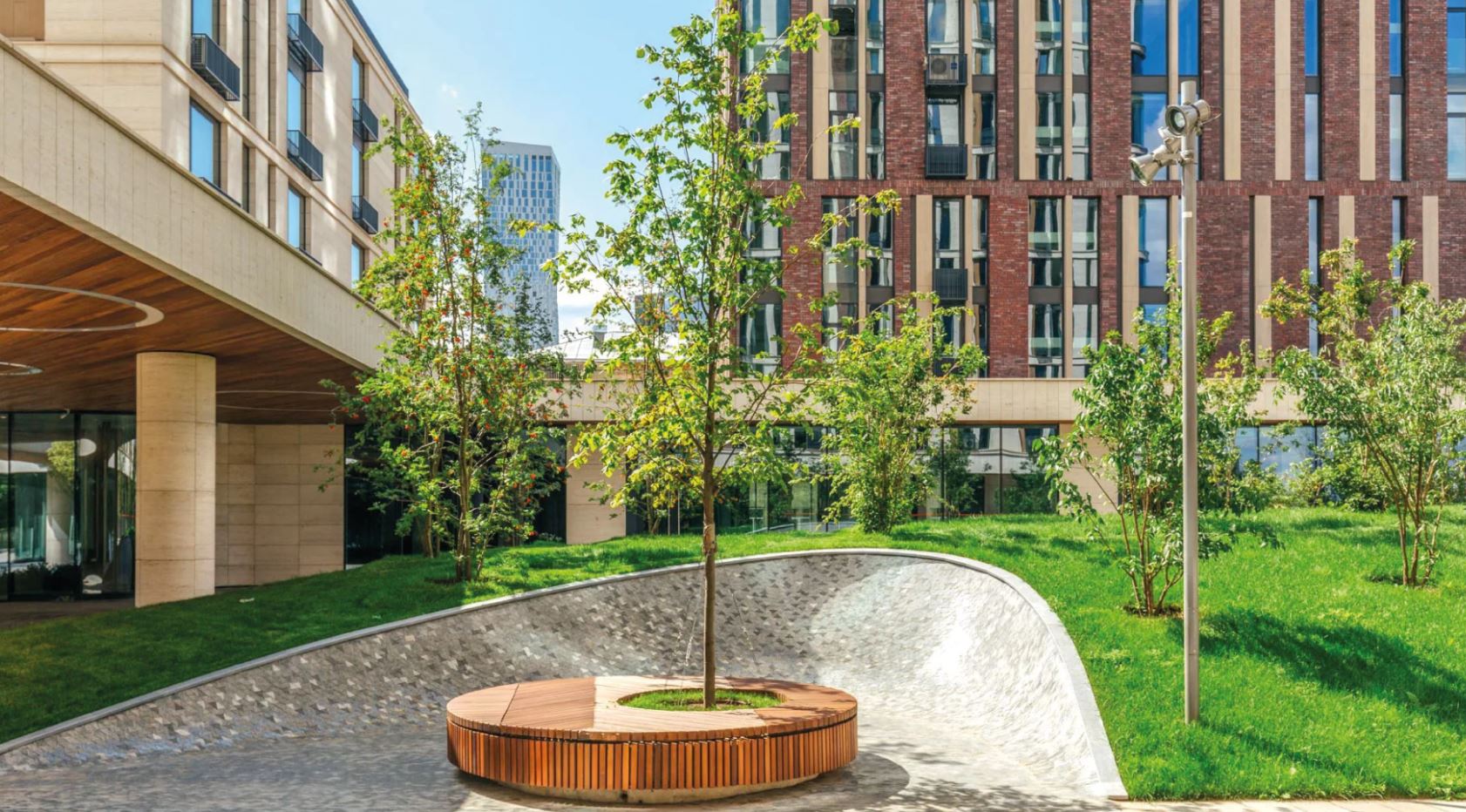 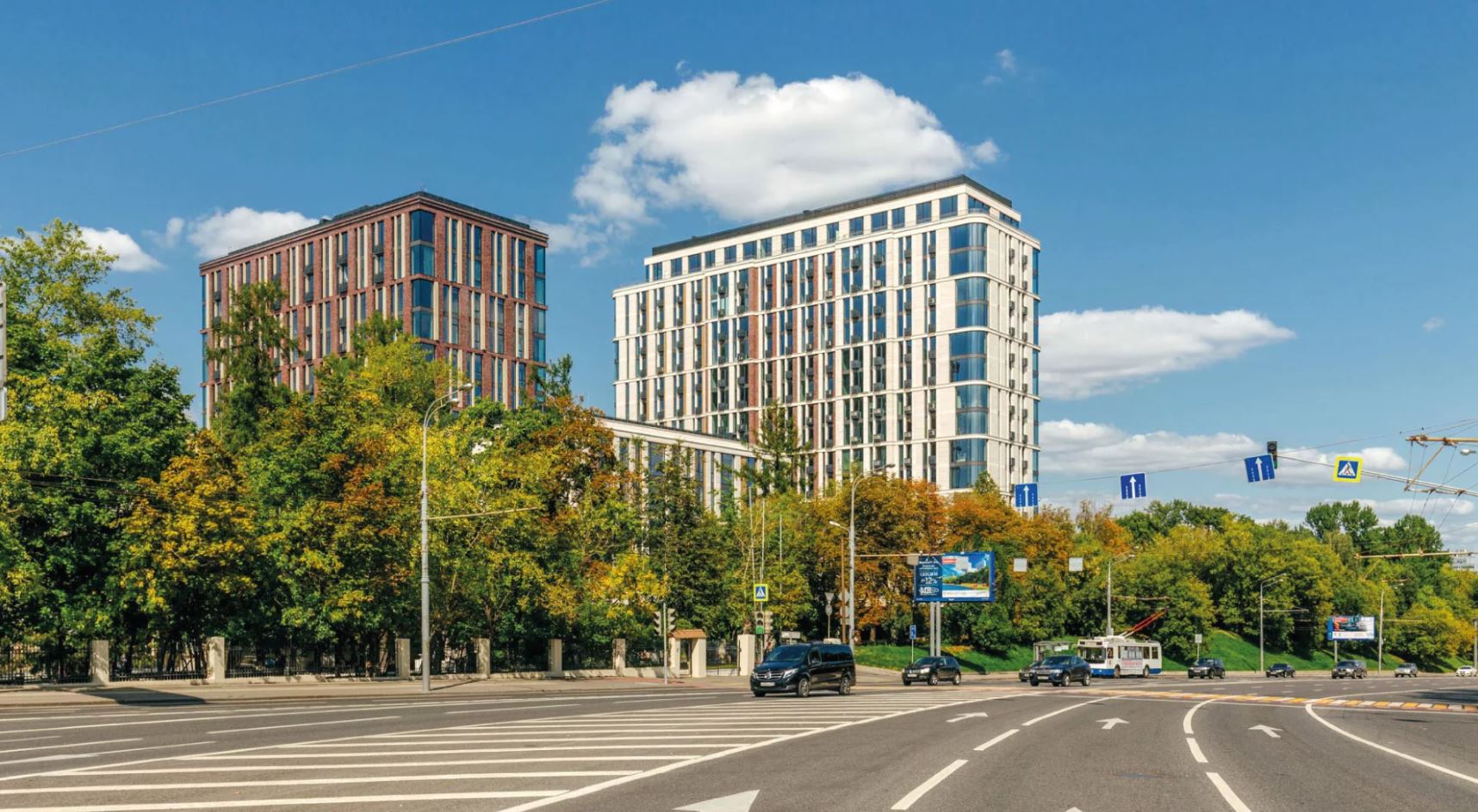 Октябрь 2021 года
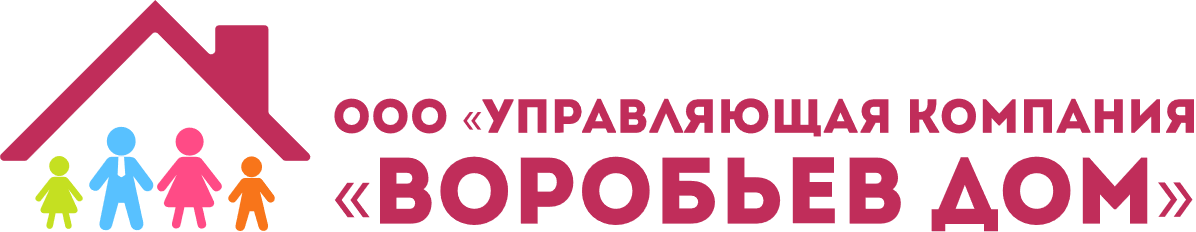 2
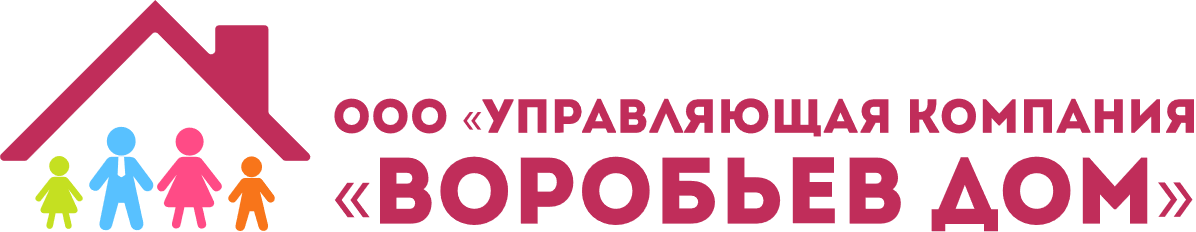 Разместили кресла (15 шт.) и столики (7 шт.) в холлах подъездов №1, 2 и 3
Работы по благоустройству
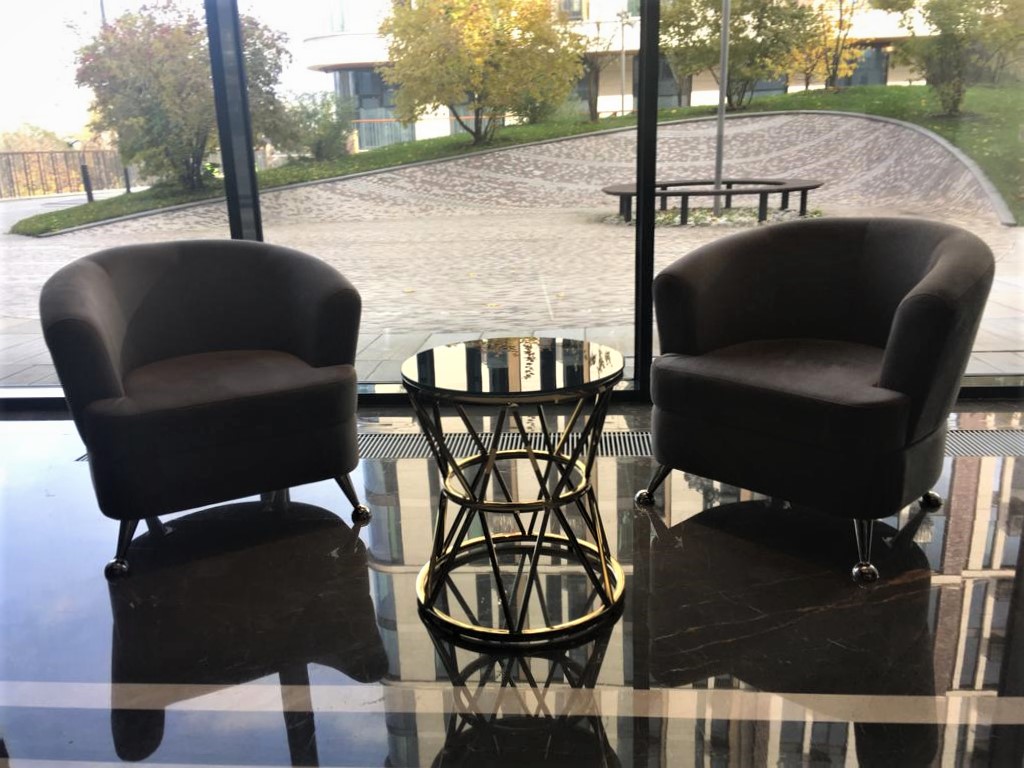 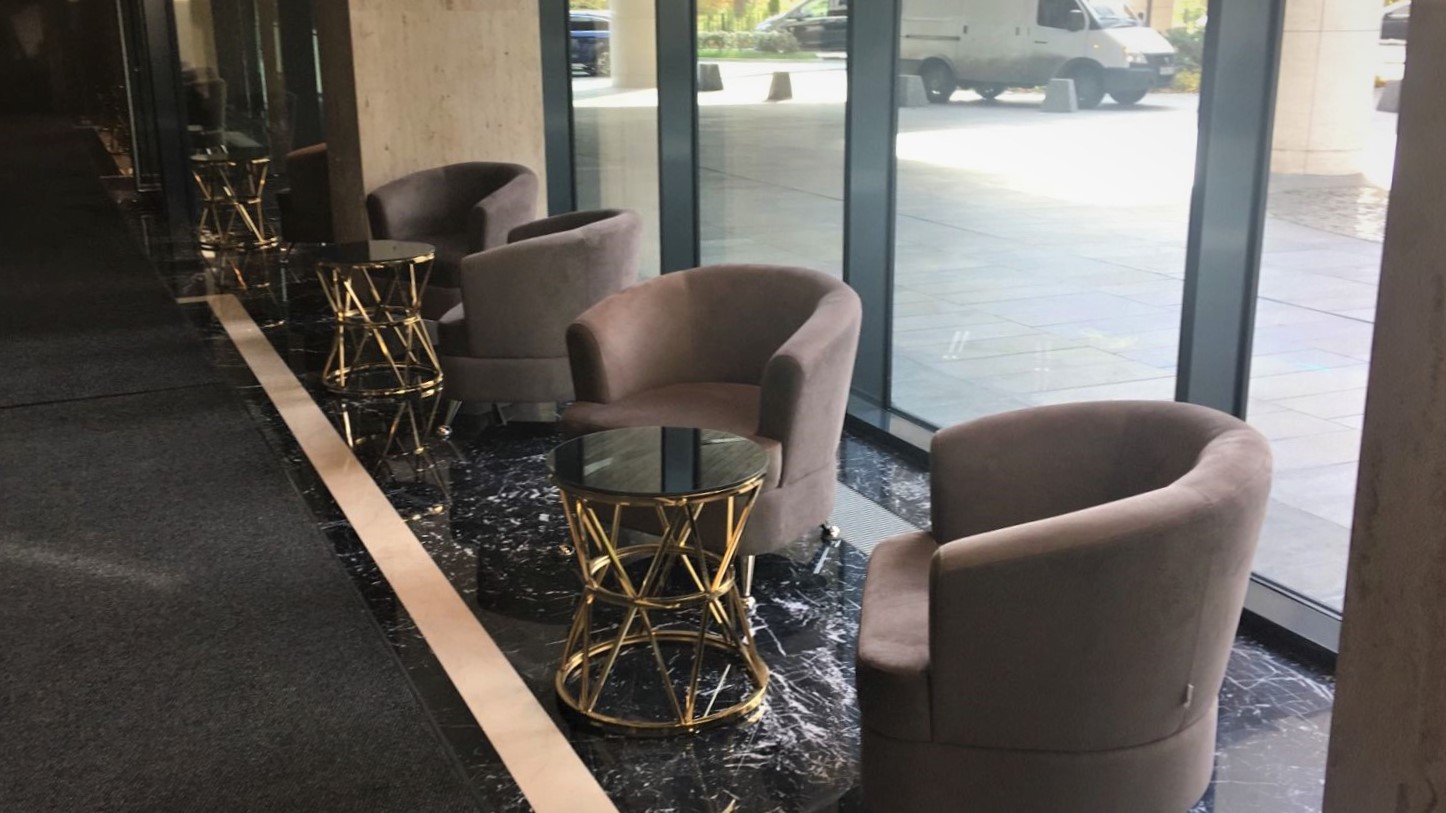 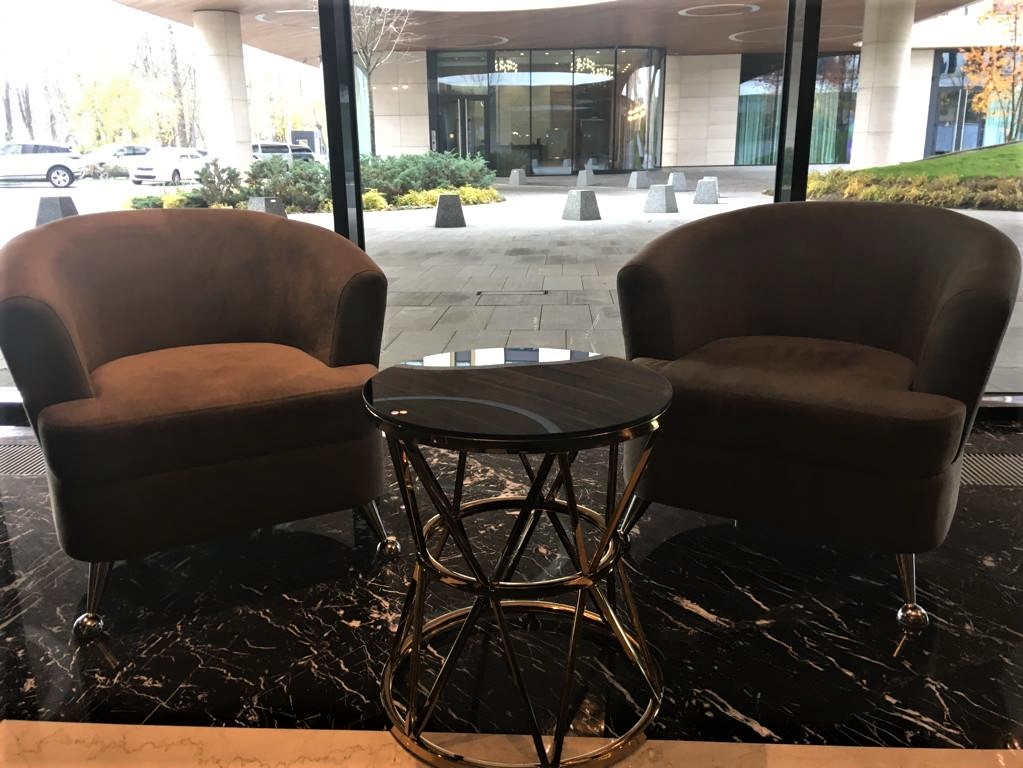 3
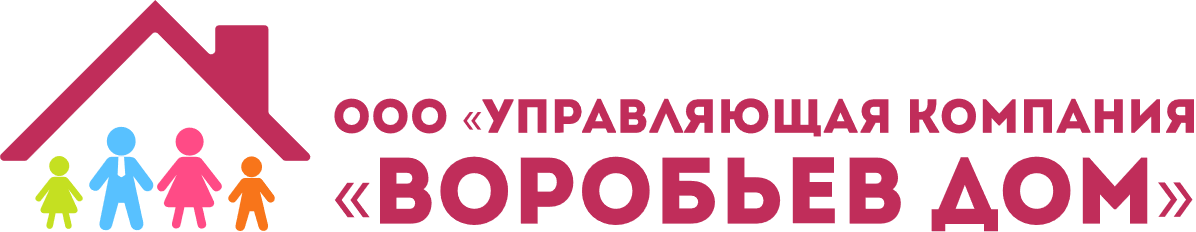 Установили калитку у будки охраны и со стороны леса
Работы по благоустройству
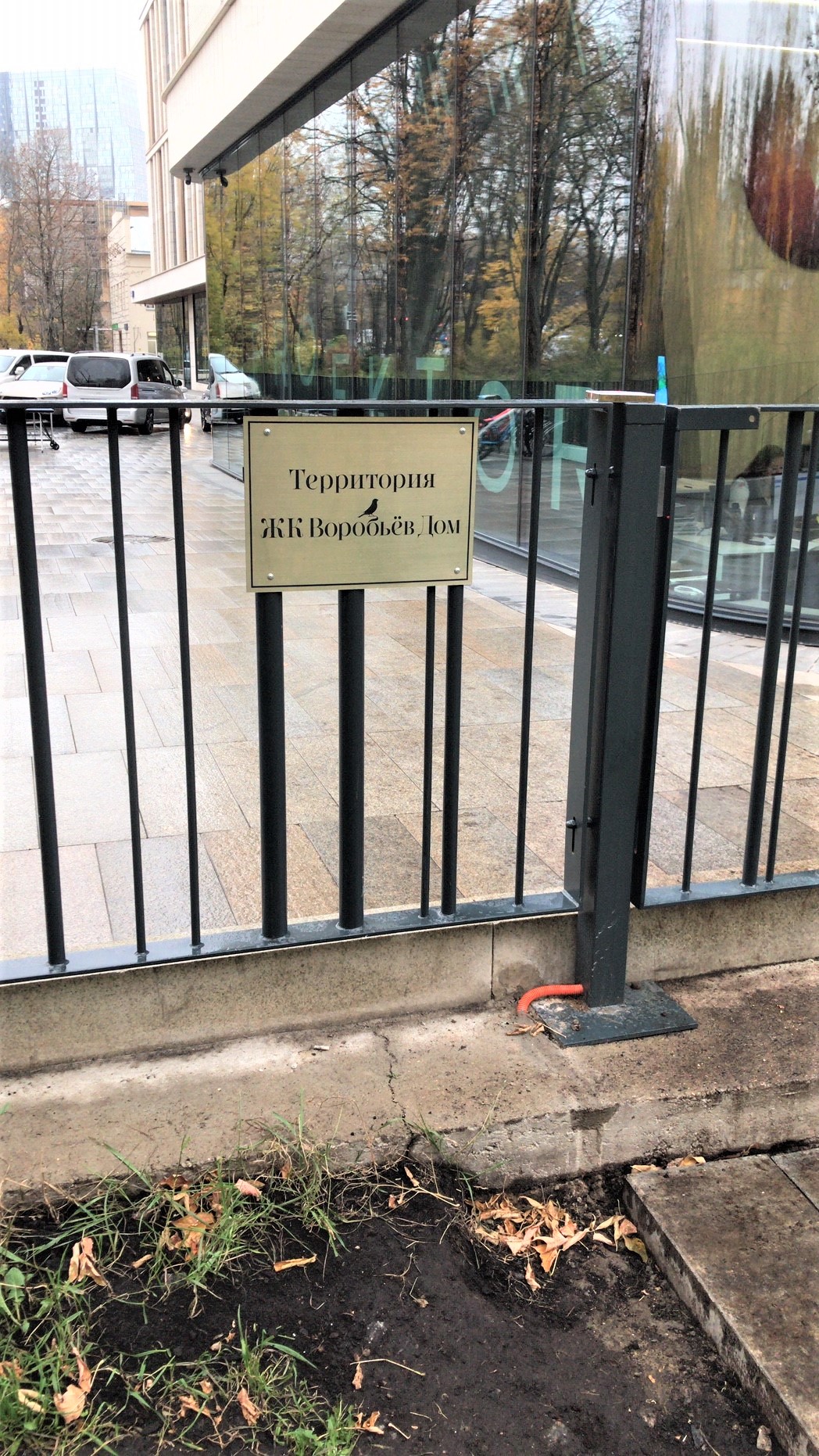 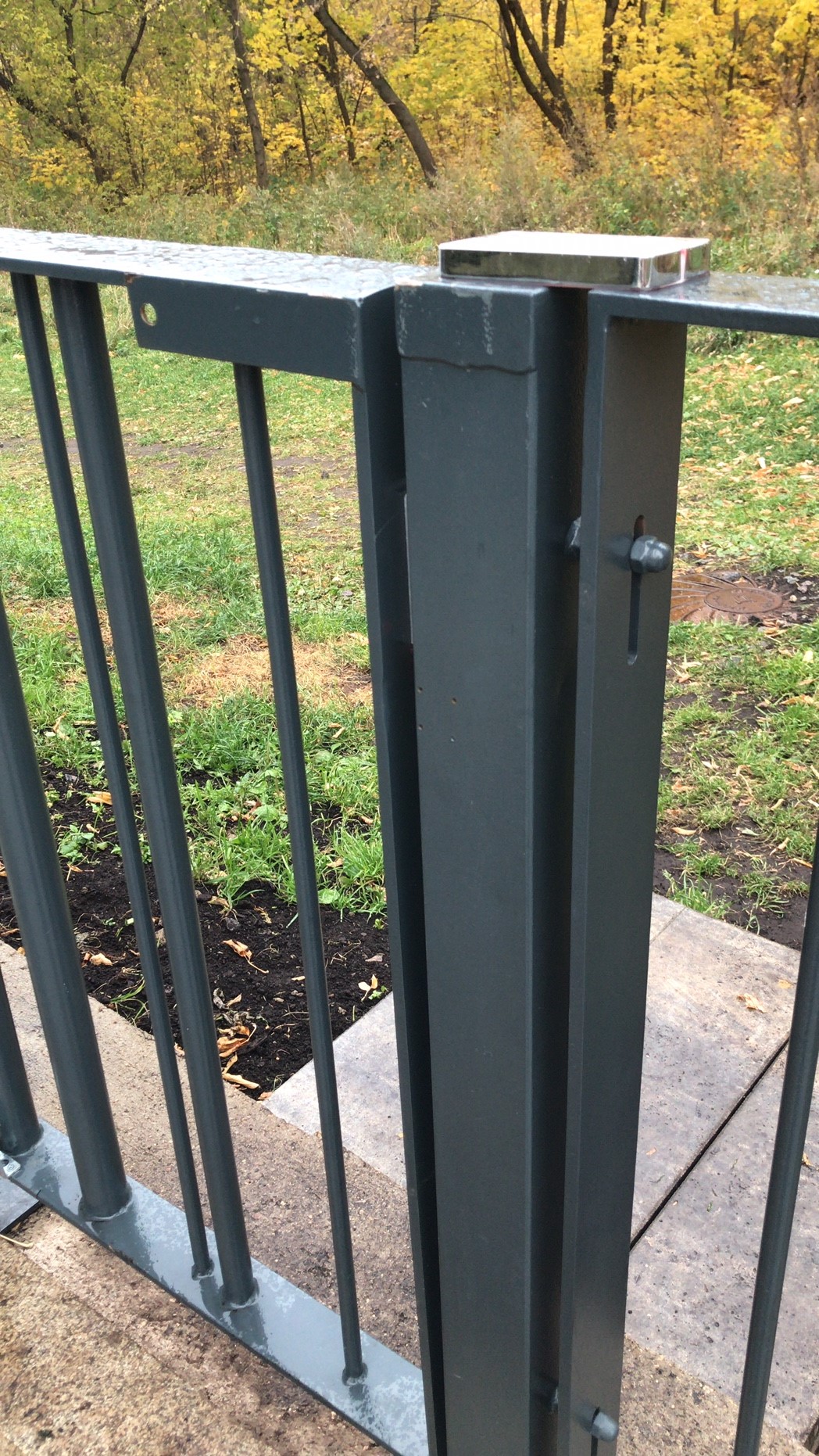 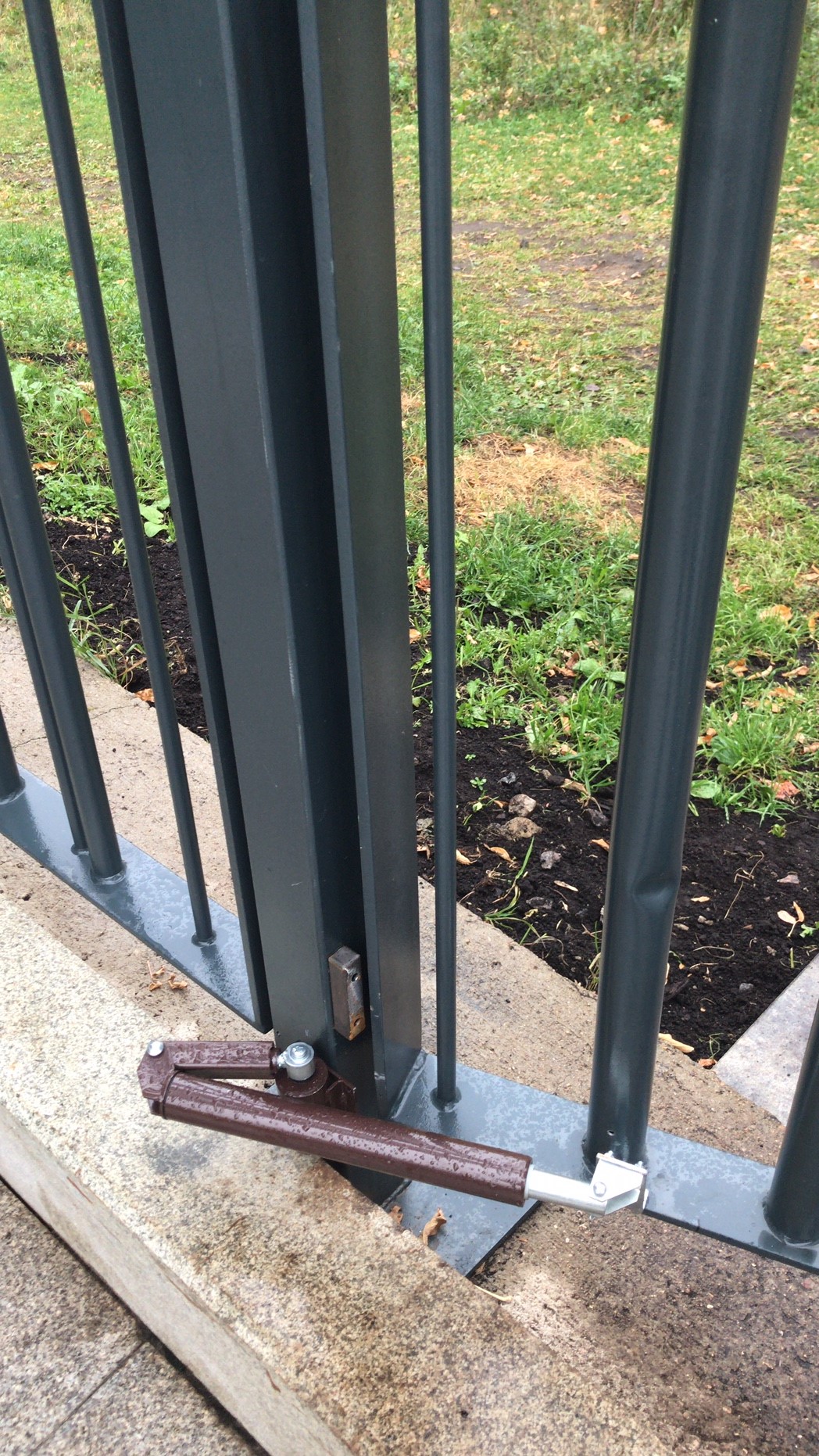 4
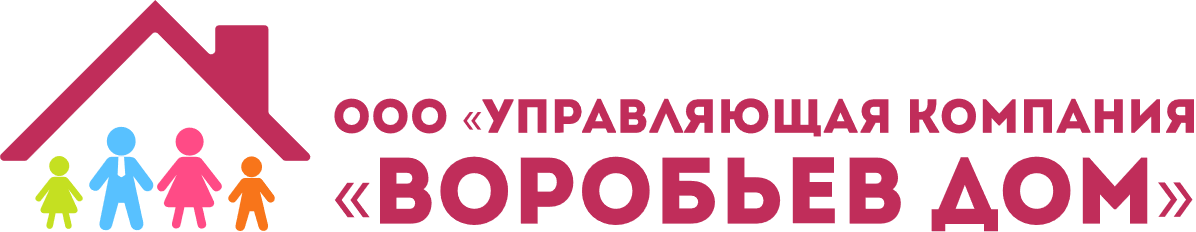 Провели покос травы
Работы по благоустройству
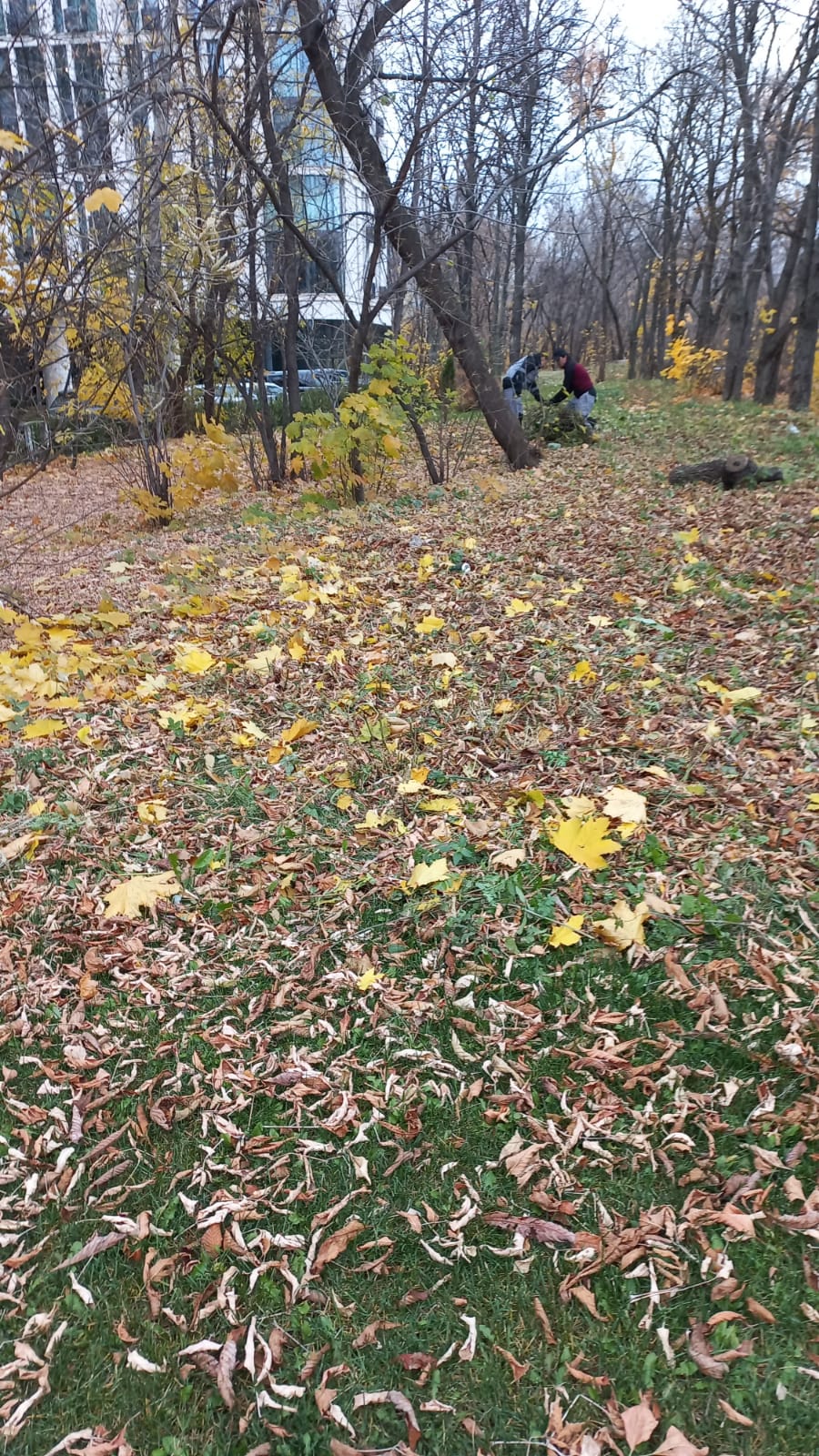 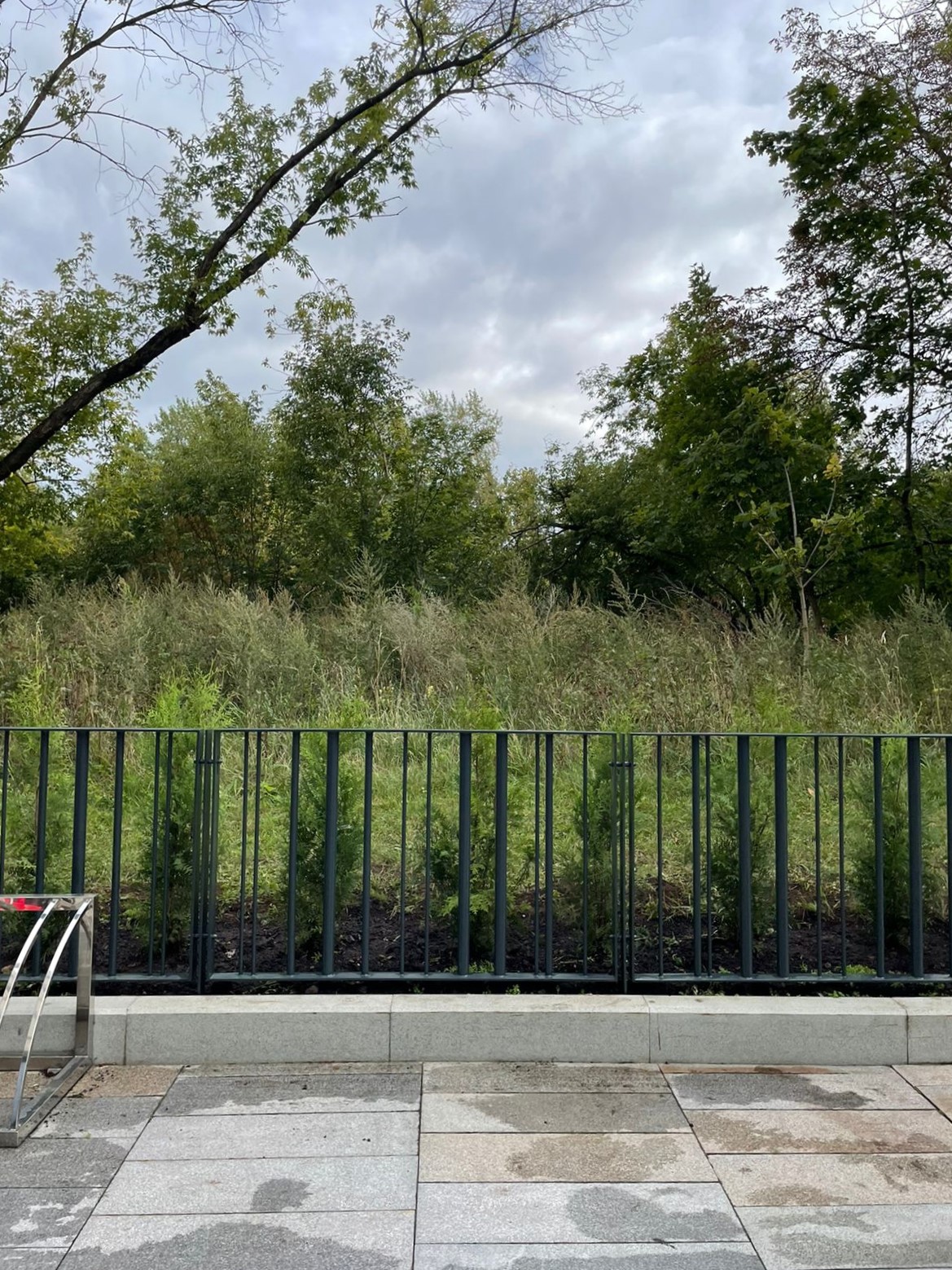 5
Выполнили замену плитки пожарного проезда (13,5 кв. м.)
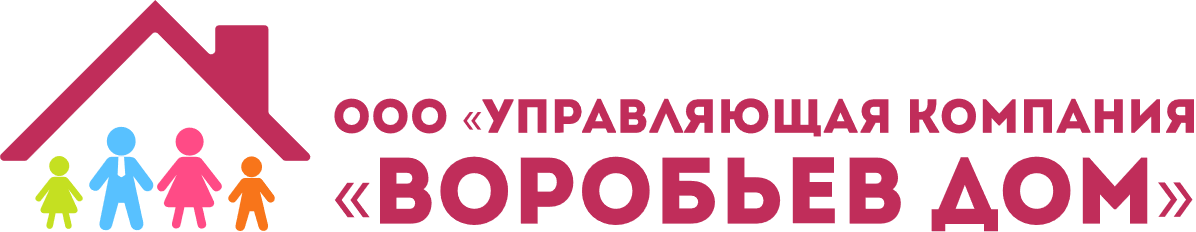 Текущий ремонт
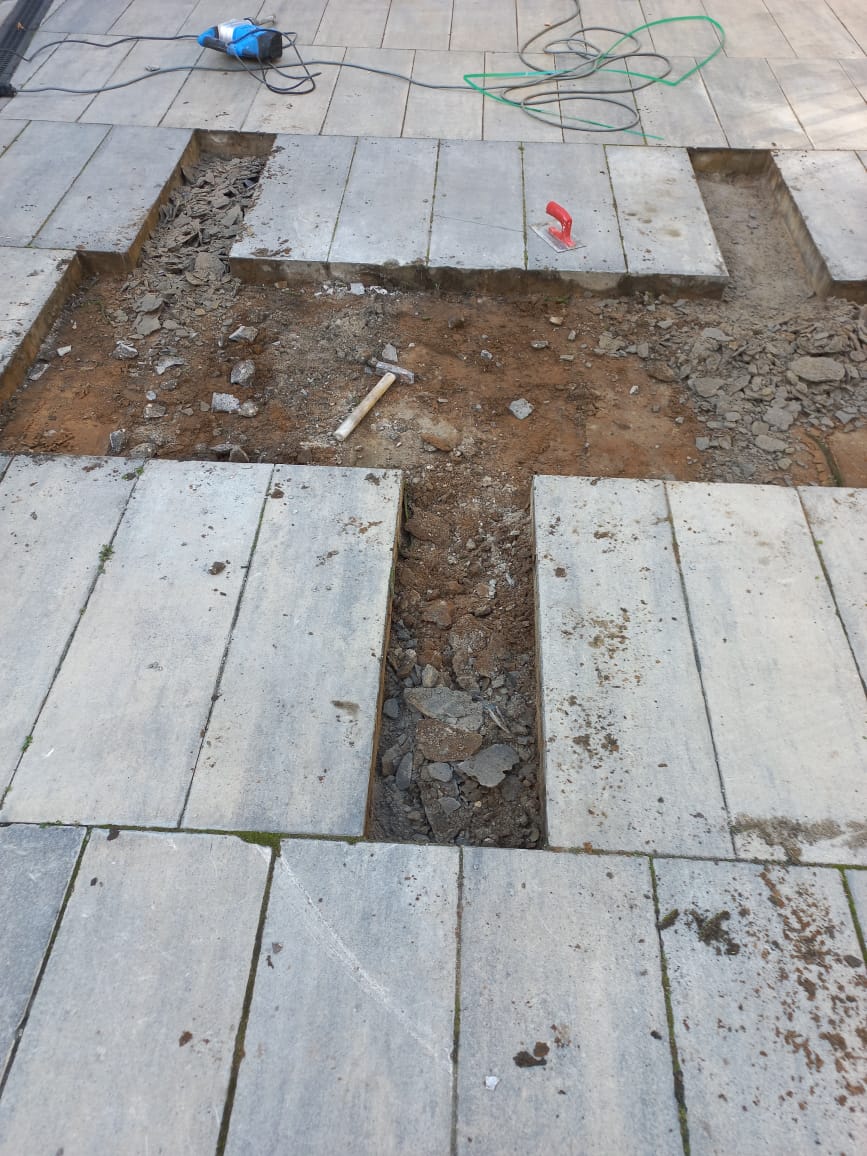 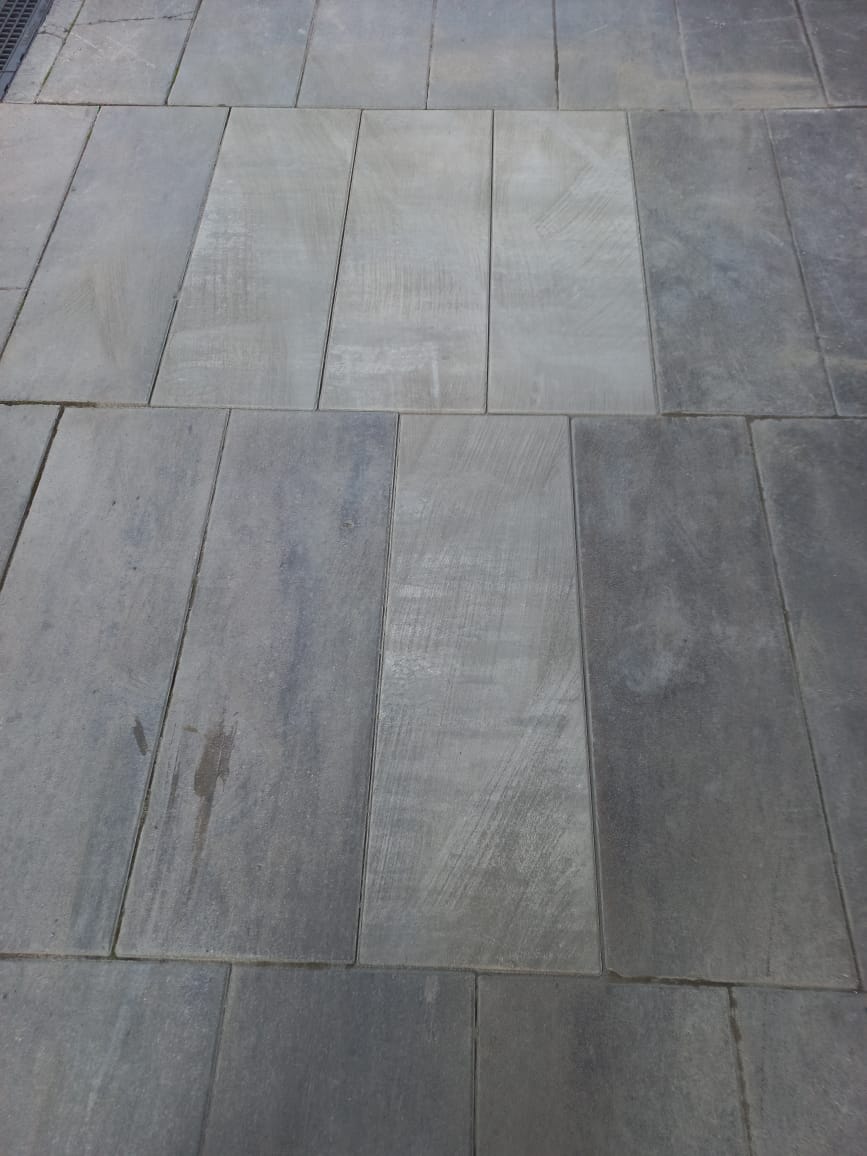 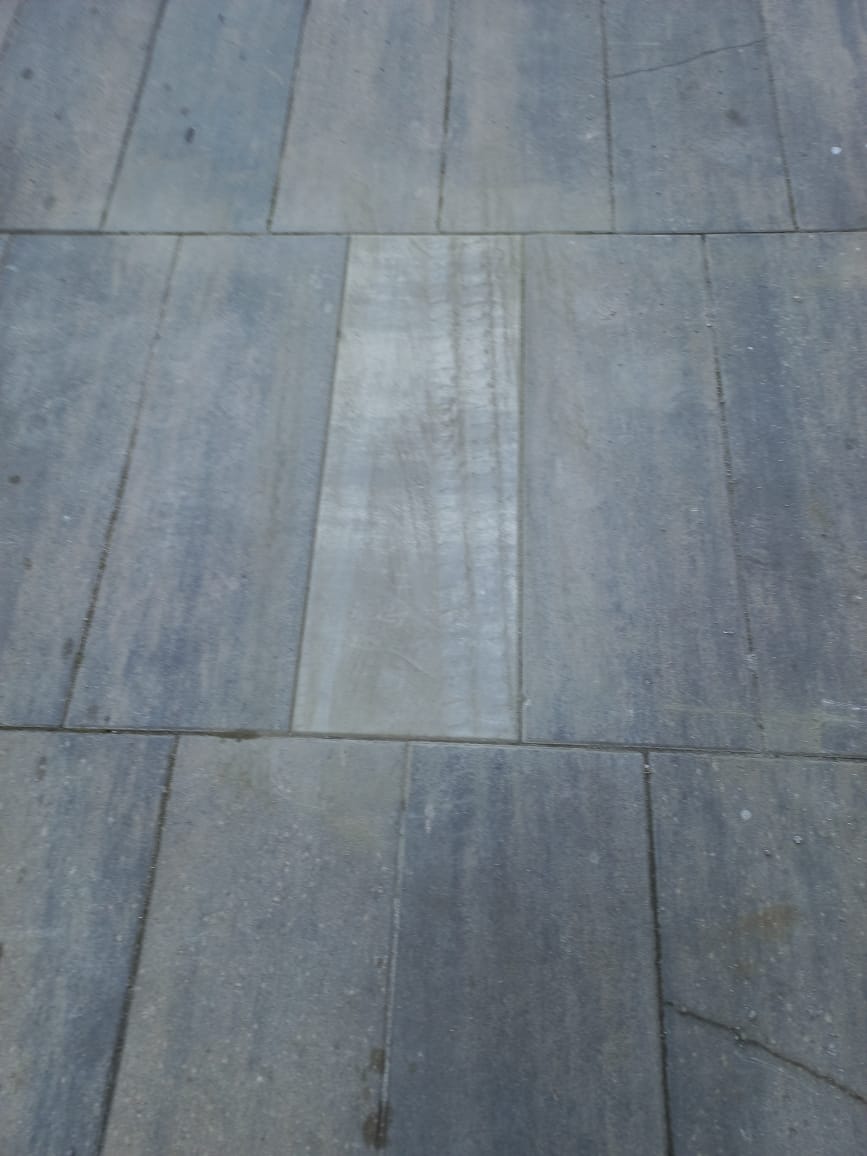 6
Выполнили замену отдельных элементов зеркальных панно в подъезде № 2 (8 шт.) и зеркала в подъезде № 3
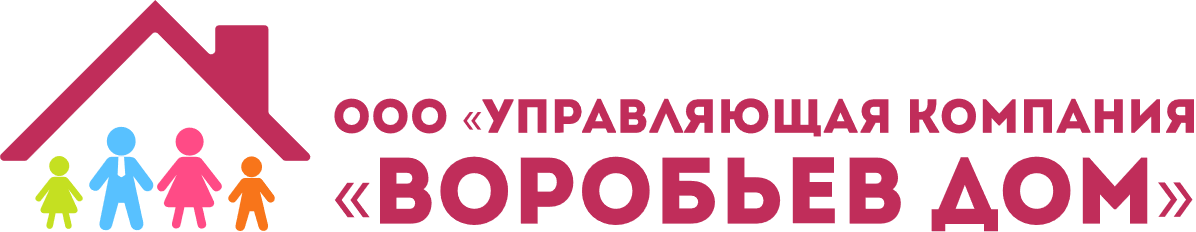 Текущий ремонт
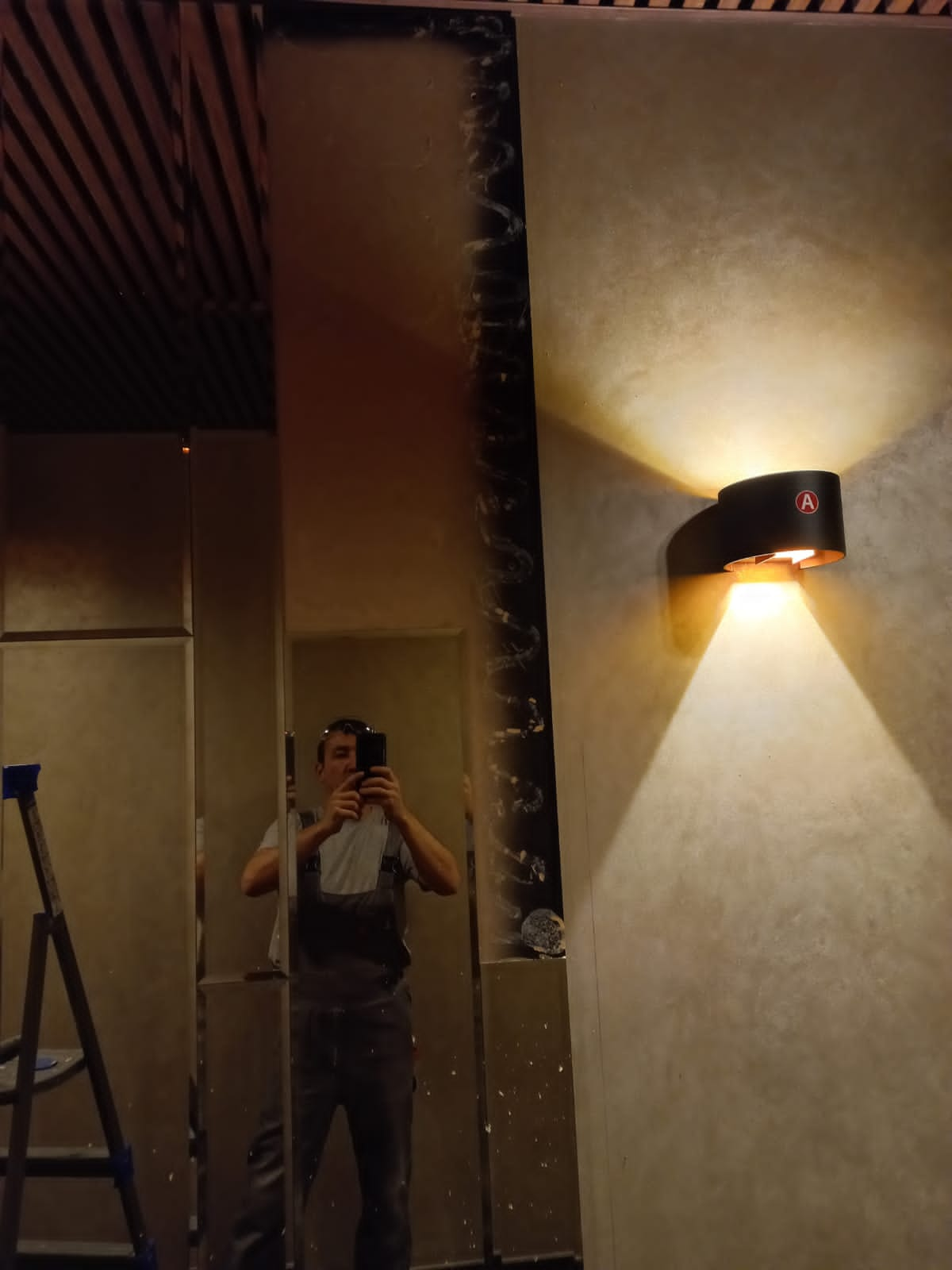 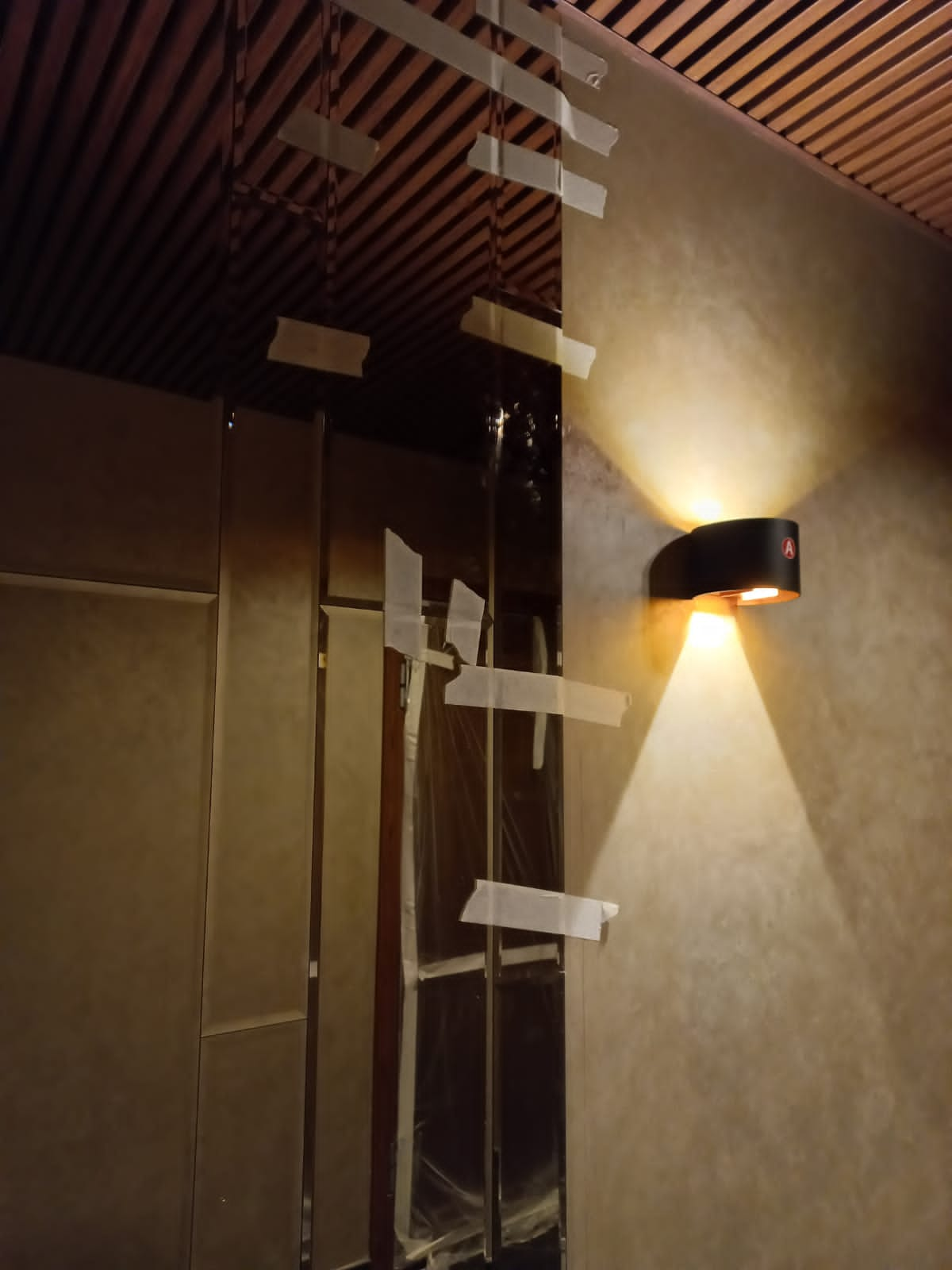 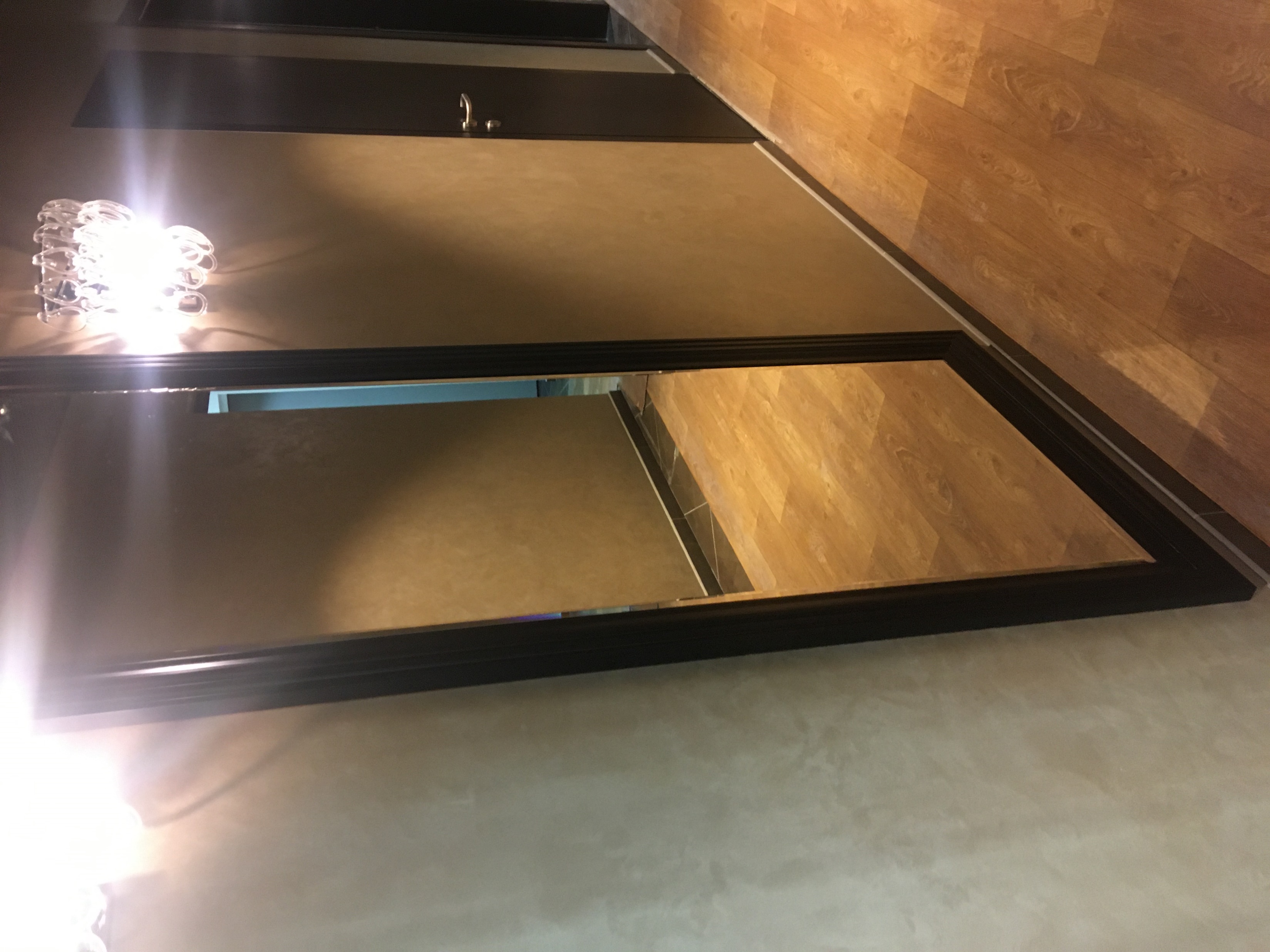 7
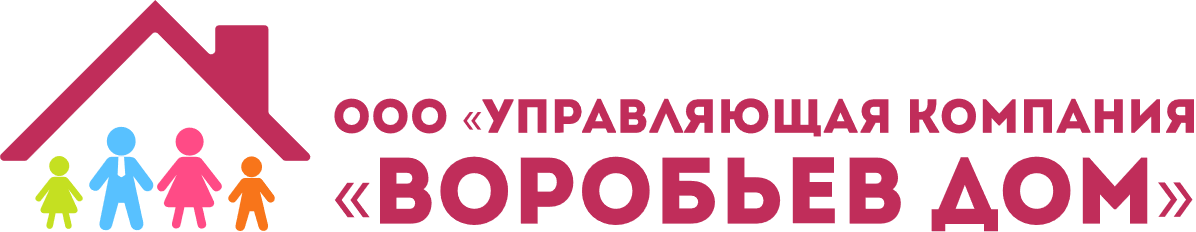 Выполнили покраску повреждений стен в паркинге (на этажах № -1, -2)
Текущий ремонт
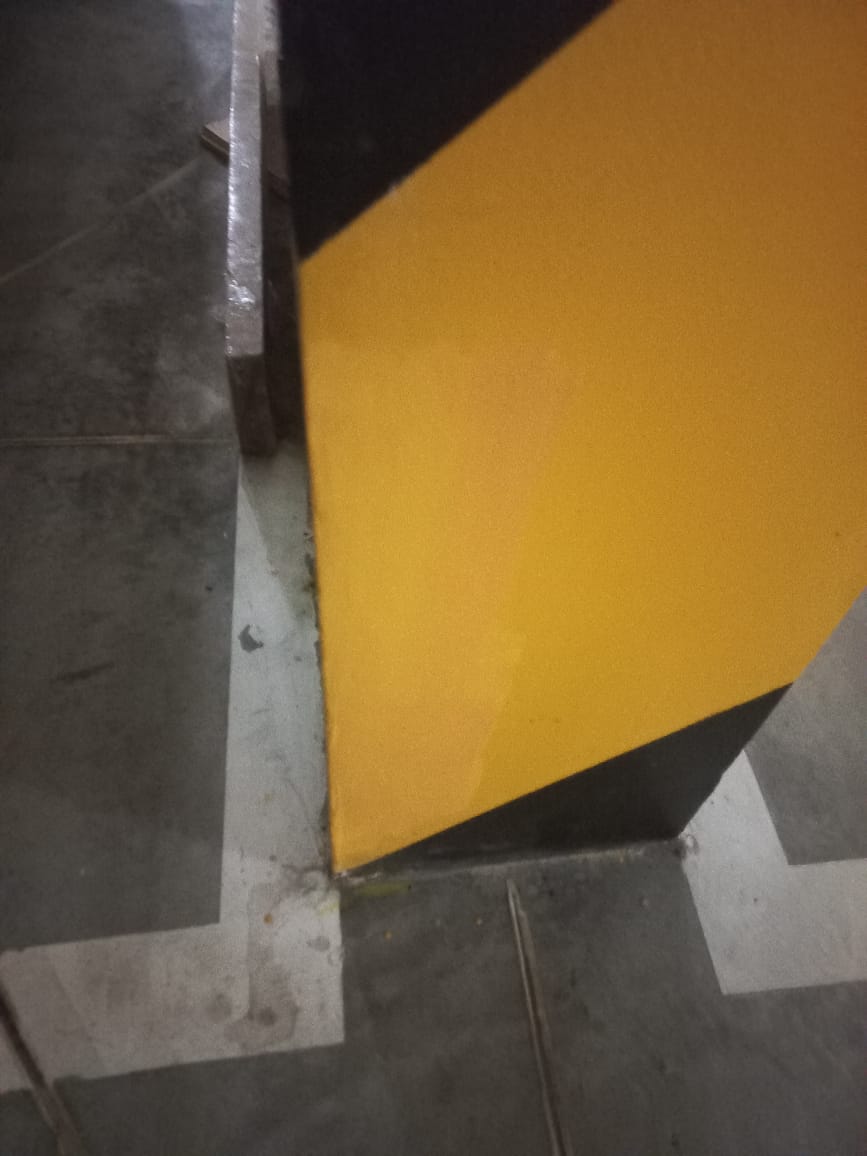 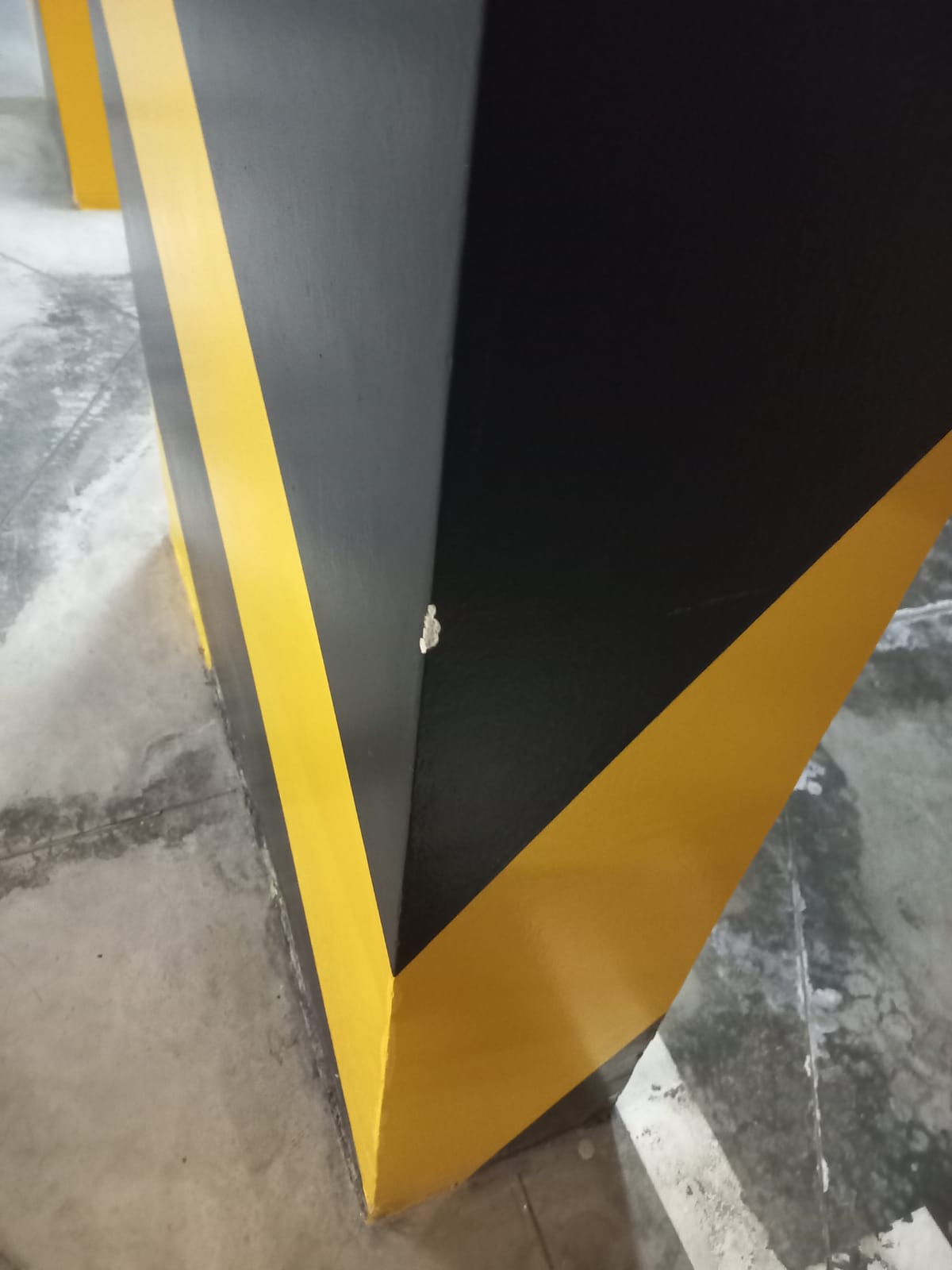 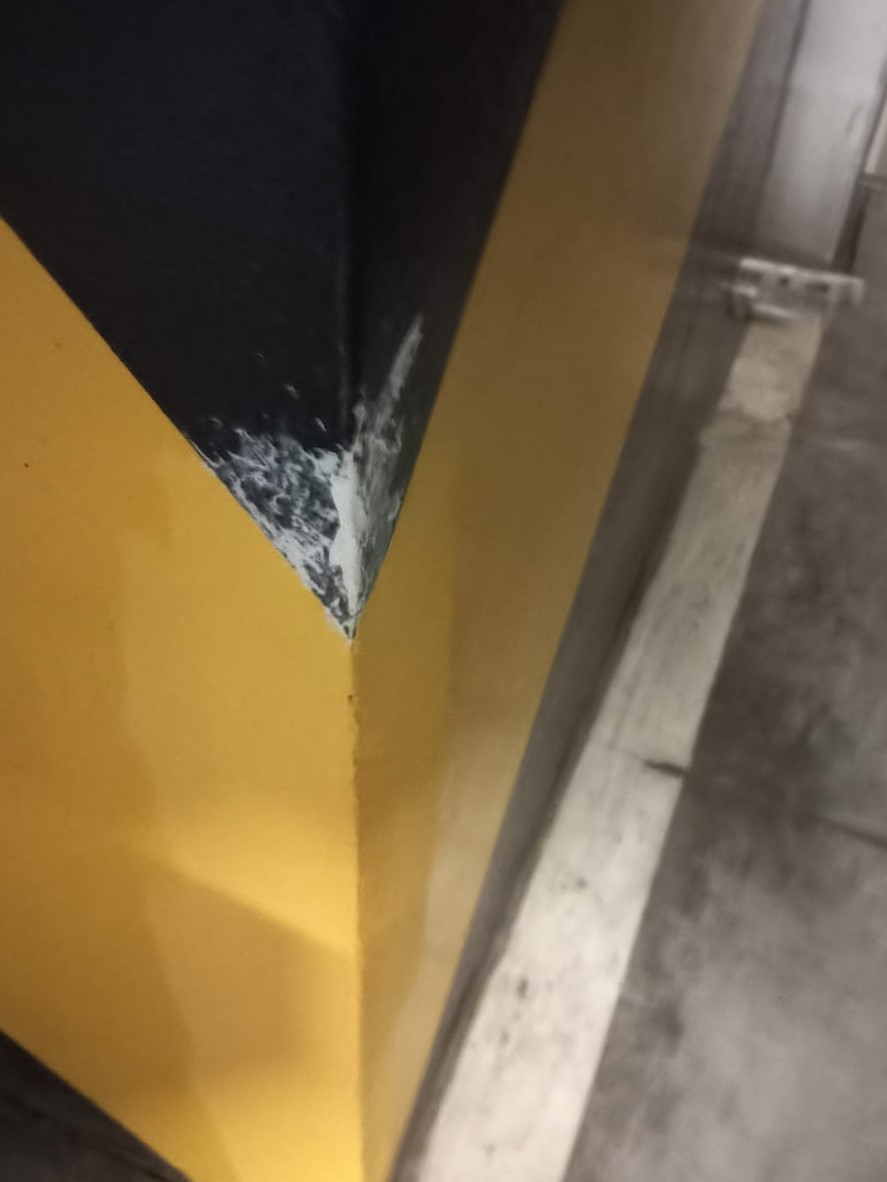 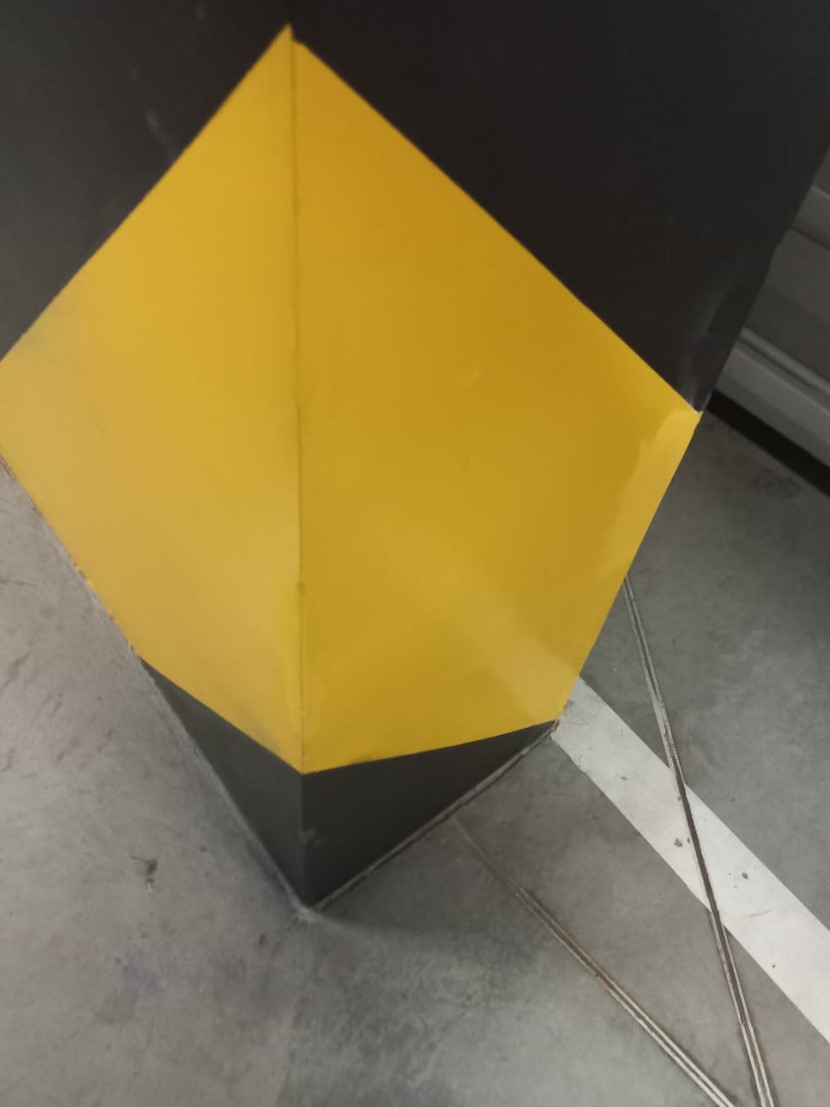 8
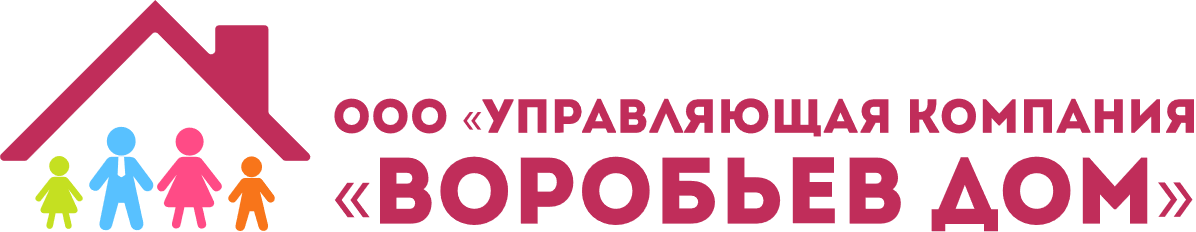 Вывоз мусора
Организовали ежедневный сбор и вывоз хозяйственно-бытовых отходов. Ведём раздельный сбор мусора. Строительный мусор вывозится по отдельным заявкам.
9
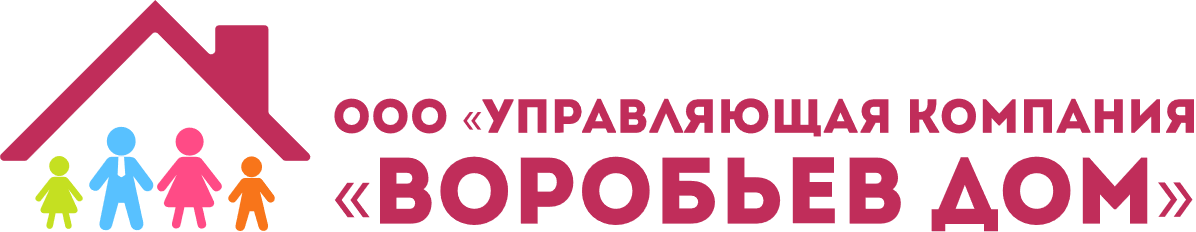 Инженерно-техническое обеспечение
10
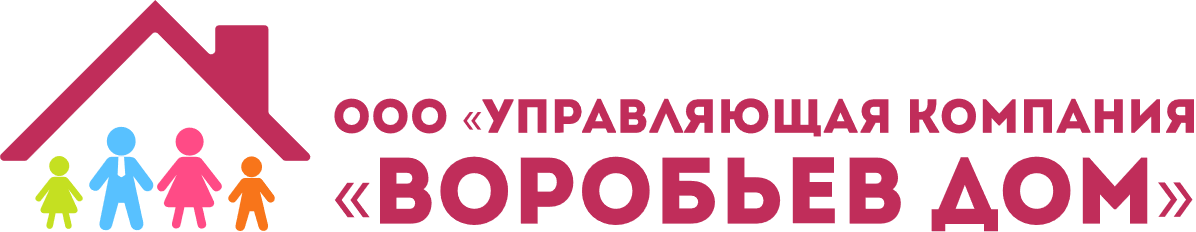 За октябрь 2021 года выполнили 185 заявки через систему «Домиленд»
Работа с заявками
11
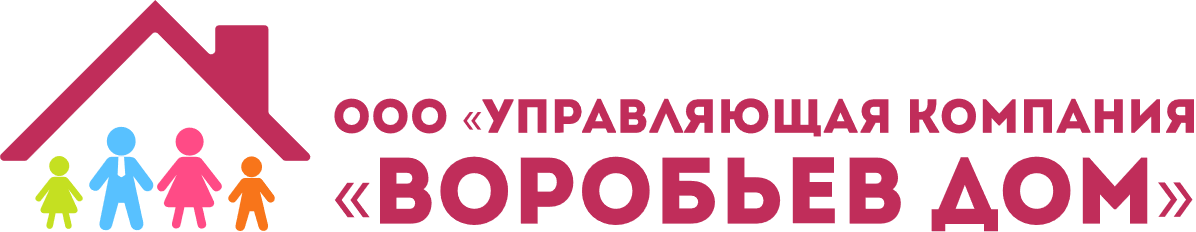 Аварийные заявки
12
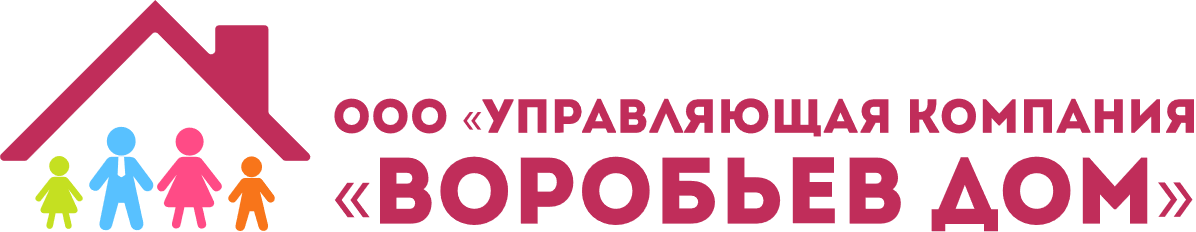 За истекший период консьержи стремились создать комфортные условия для жильцов ЖК Воробьев дом: оказывали помощь в принятии заказов, корреспонденции и сопровождали гостей.
Услуги консьержей
13
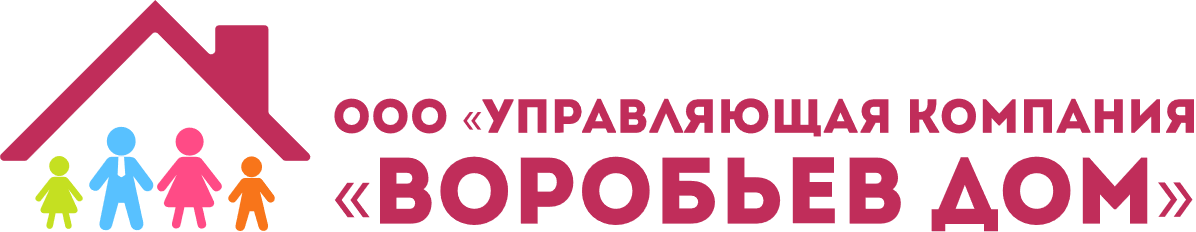 В октябре выполнили следующие работы (кроме ежедневных работ):
Уборка здания и территории
14
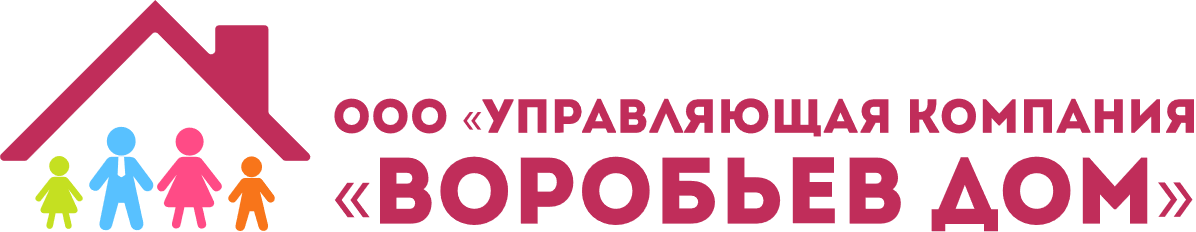 Мероприятия в связи с пандемией COVID-19
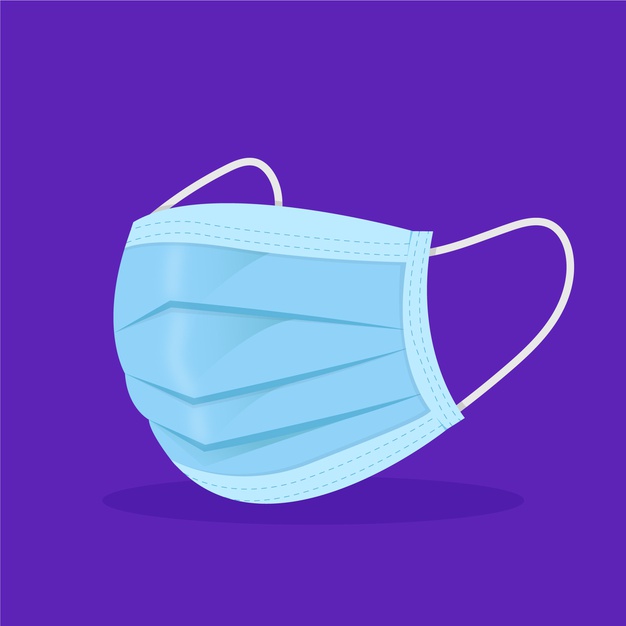 15
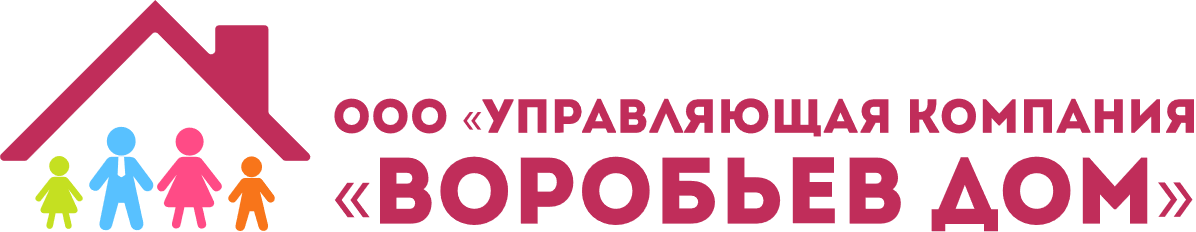 Фонд капитального ремонта
На остаток средств начисляются проценты по ставке 2,46%. Срок депозита – до 5 июня 2022 года.
16
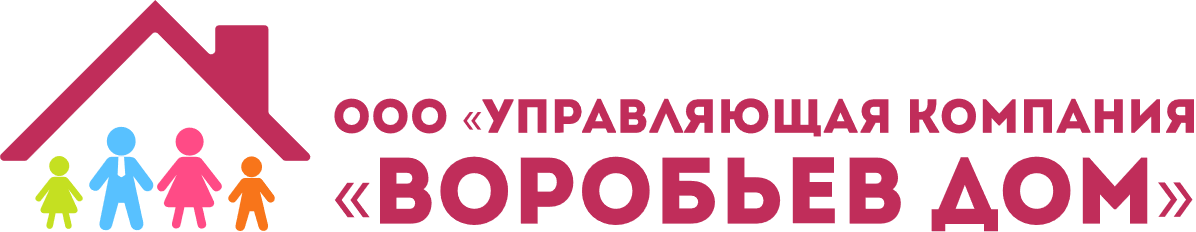 Планы на ноябрь 2021 года
17
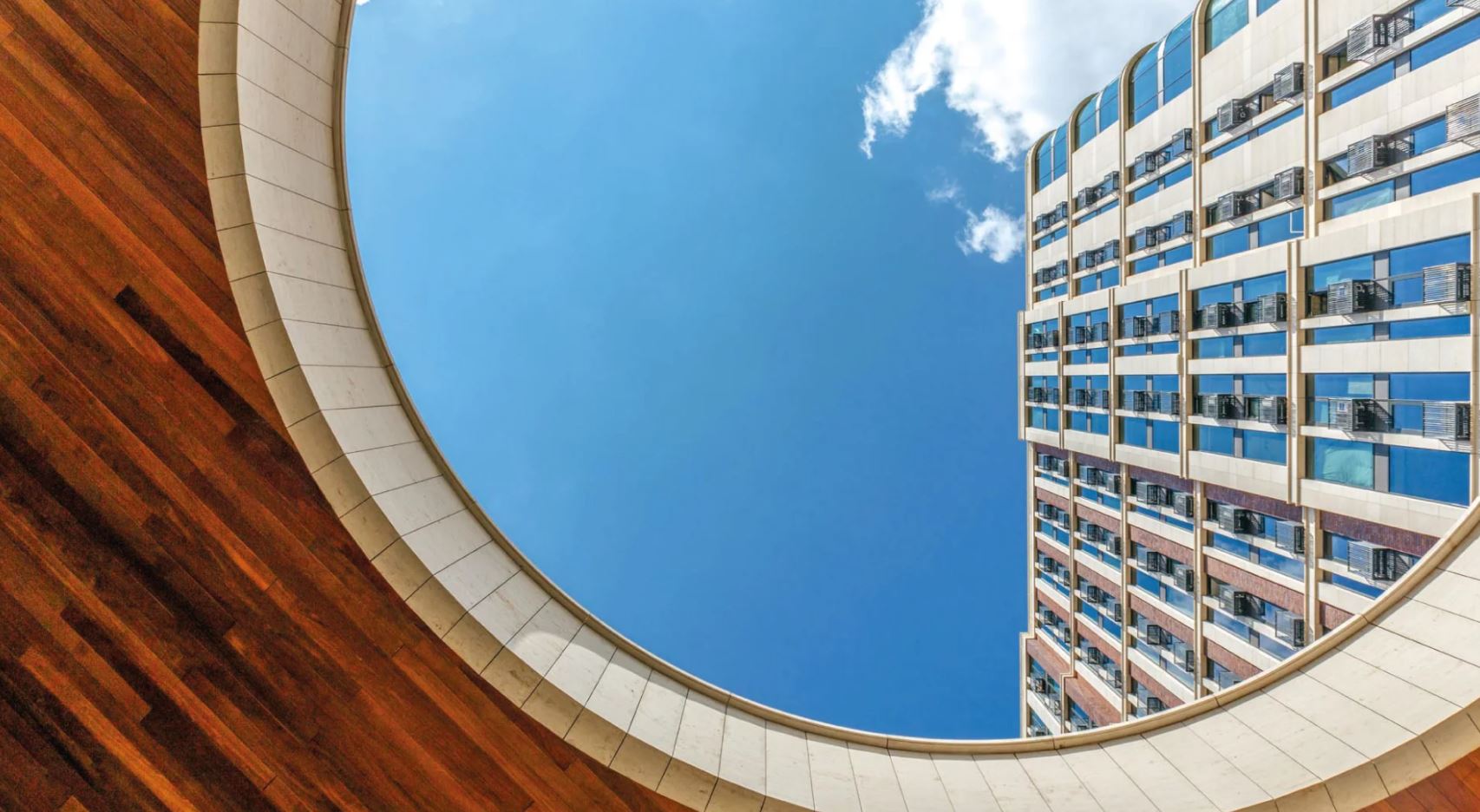 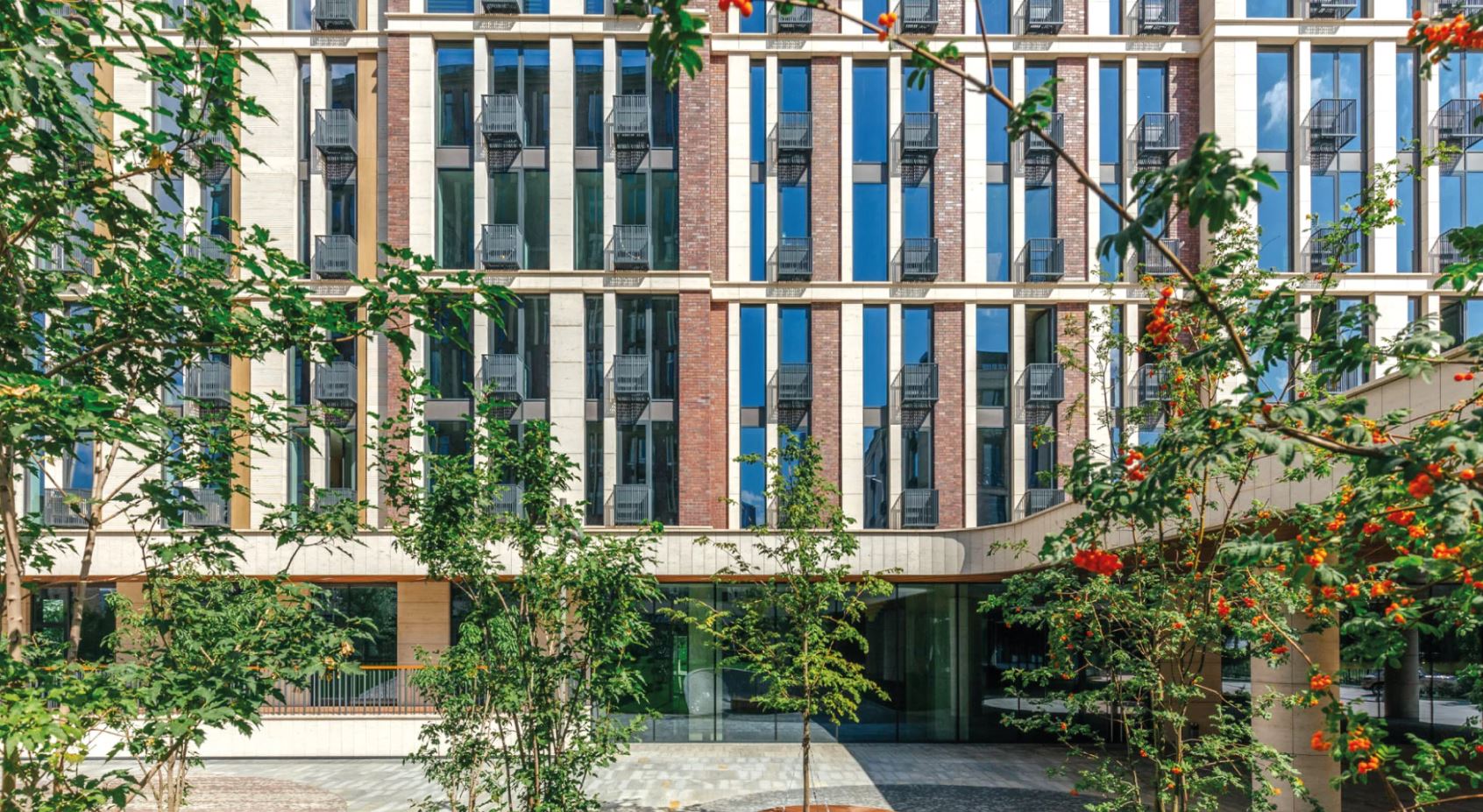 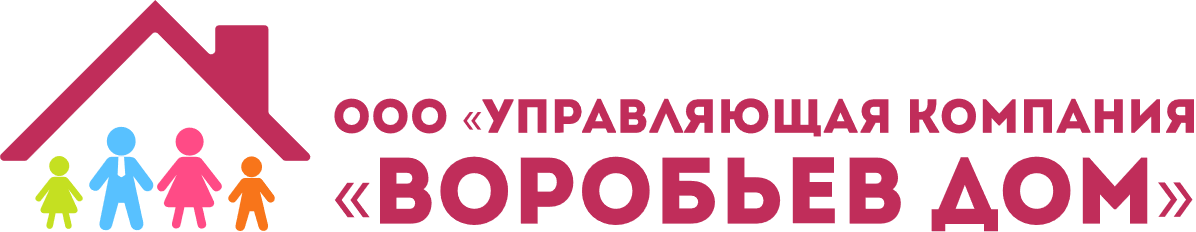 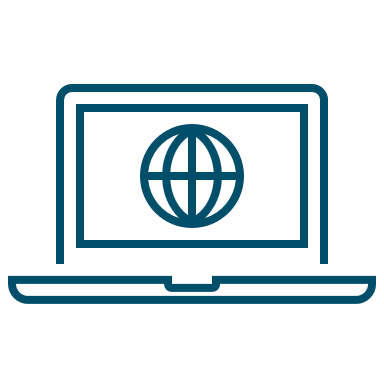 https://uk-vd.ru/
info@uk-vd.ru

+7 (495) 940-55-55
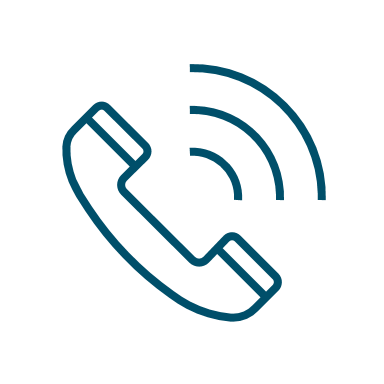